QUALIDADE ISO 9001

UMA PORTA PARA A EXCELÊNCIA
Programa
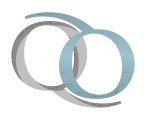 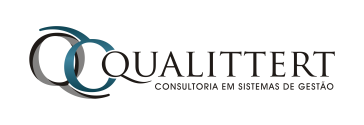 Conteúdo:
1 – Qualidade
O que é
Para que serve
Benefícios
2 – Princípios da gestão da qualidade
3 – Abordagem de processo
4 – Ciclo PDCA
5 – Ferramentas da Qualidade
5W2H
Brainstorming
6 – Excelência no atendimento ao cliente
7 – Programa 5S
8 – Considerações finais
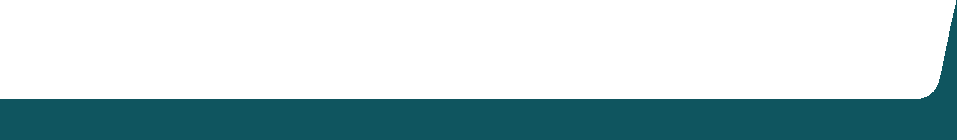 107 - Qualidade ISO 9001 - Uma Porta para a Excelência - versão 01
1 – QUALIDADE
O que é Qualidade?
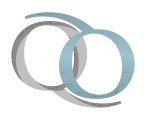 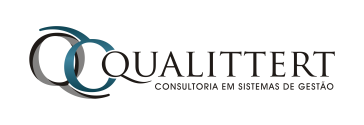 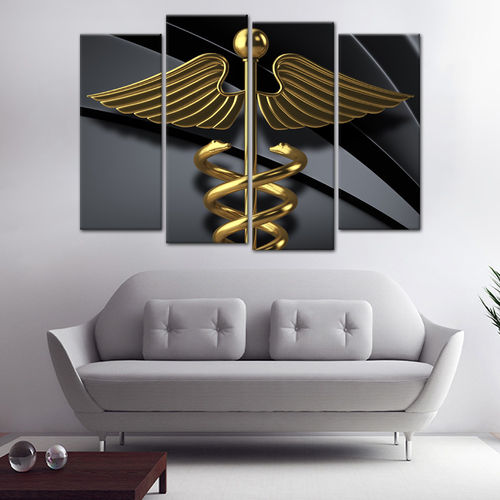 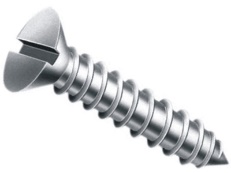 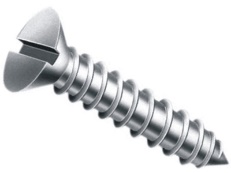 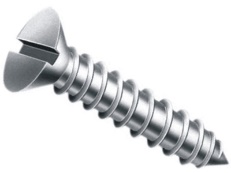 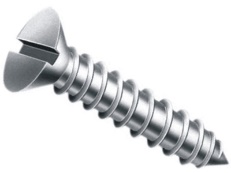 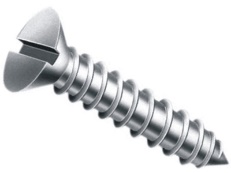 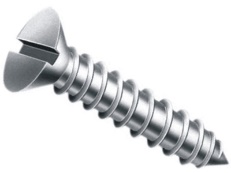 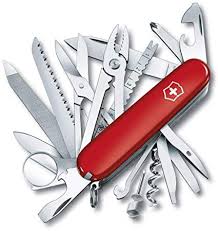 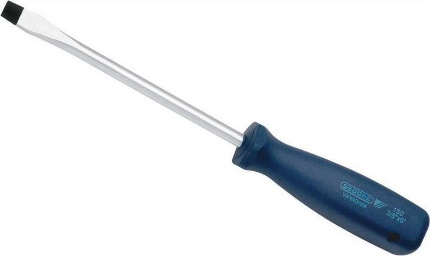 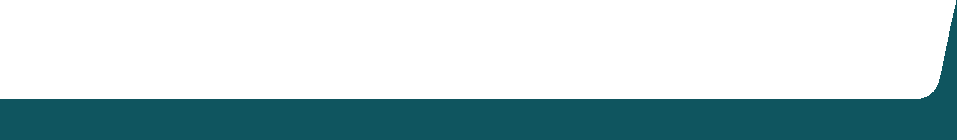 R$13,01
R$515,00
107 - Qualidade ISO 9001 - Uma Porta para a Excelência - versão 01
O que é Qualidade?
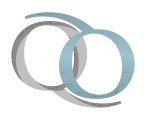 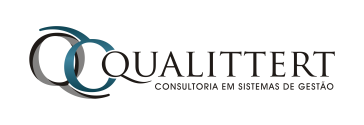 Uma organização focada em qualidade promove uma cultura que resulta em comportamentos, atitudes, atividades e processos que agregam valor através da satisfação das necessidades e expectativas dos clientes e de outras partes interessadas pertinentes;

A qualidade dos produtos e serviços de uma organização é determinada pela capacidade de satisfazer os clientes e pelo impacto pretendido e não pretendido nas partes interessadas pertinentes.

A qualidade dos produtos e serviços inclui não apenas sua função e desempenho pretendidos, mas também seu valor percebido e o benefício para o cliente.
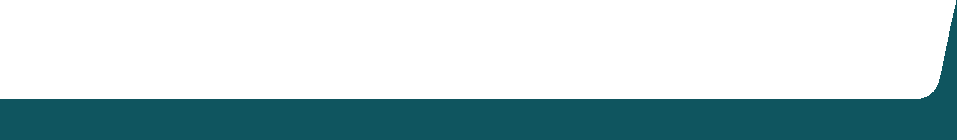 107 - Qualidade ISO 9001 - Uma Porta para a Excelência - versão 01
Para que serve a Qualidade?
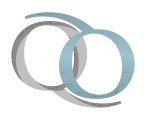 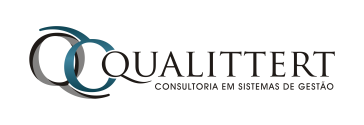 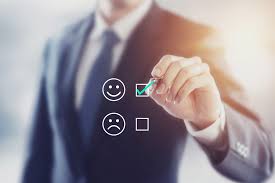 SATISFAÇÃO DOS CLIENTES
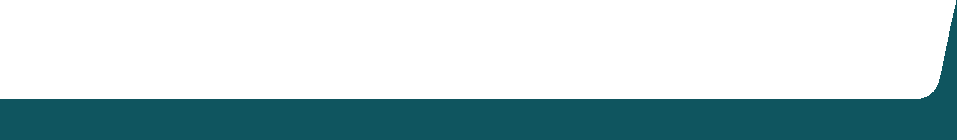 107 - Qualidade ISO 9001 - Uma Porta para a Excelência - versão 01
Benefícios da Qualidade
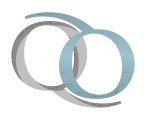 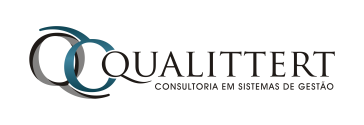 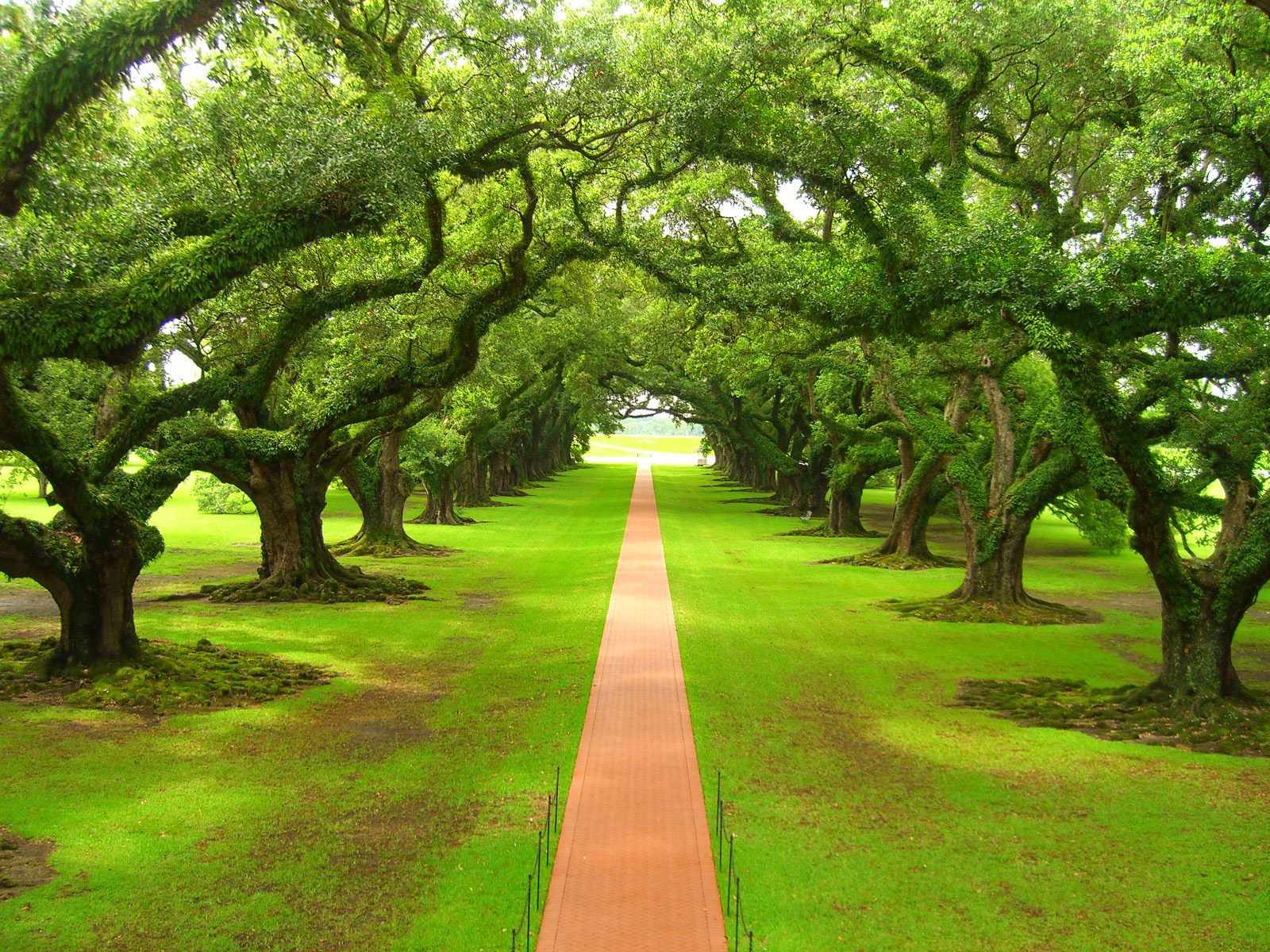 BENEFÍCIOS
CLIENTE
CLIENTE
CLIENTE
CLIENTE
QUALIDADE
QUALIDADE
QUALIDADE
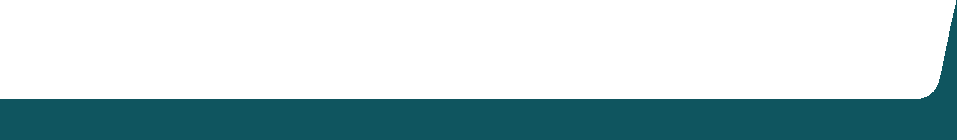 QUALIDADE
107 - Qualidade ISO 9001 - Uma Porta para a Excelência - versão 01
2 – PRINCÍPIOS DA GESTÃO DA QUALIDADE
Princípios de gestão da qualidade
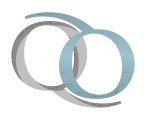 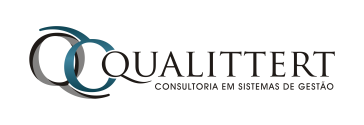 Foco no cliente;

2. Liderança;

3. Engajamento das pessoas;

4. Abordagem de processo;

5. Melhoria;

6. Tomada de decisão com base em evidência;

7. Gestão de relacionamento.
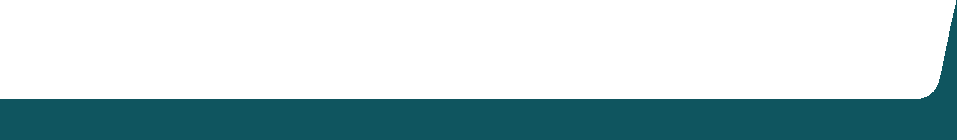 107 - Qualidade ISO 9001 - Uma Porta para a Excelência - versão 01
Princípios de gestão da qualidade
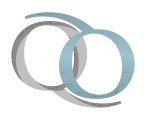 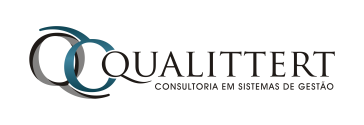 1 - Foco no cliente
O foco principal da gestão da qualidade é atender às necessidades dos clientes e empenhar-se em exceder as expectativas dos clientes
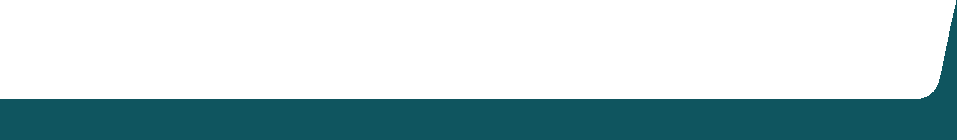 107 - Qualidade ISO 9001 - Uma Porta para a Excelência - versão 01
Princípios de gestão da qualidade
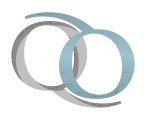 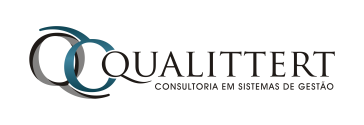 2 - Liderança
Líderes em todos os níveis estabelecem uma unidade de propósito e direcionamento e criam condições para que as pessoas estejam engajadas para alcançar os objetivos da qualidade da organização.
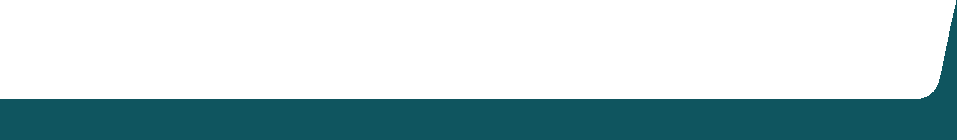 107 - Qualidade ISO 9001 - Uma Porta para a Excelência - versão 01
Princípios de gestão da qualidade
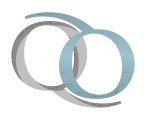 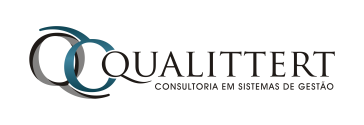 3 – Engajamento das pessoas
Pessoas competentes, com poder e engajadas, em todos os níveis na organização, são essenciais para aumentar a capacidade da organização em criar e entregar valor.
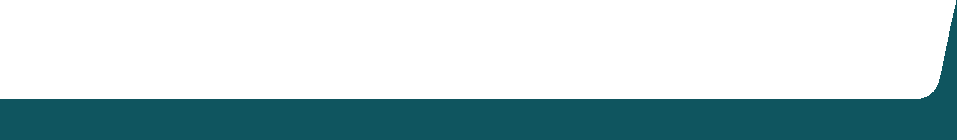 107 - Qualidade ISO 9001 - Uma Porta para a Excelência - versão 01
Princípios de gestão da qualidade
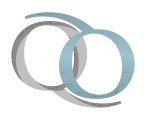 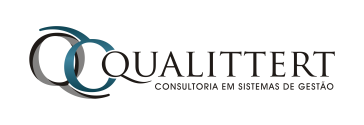 4 – Abordagem de processo
Resultados consistentes e previsíveis são alcançados de forma mais eficáz e eficiente quando as atividades são compreendidas e gerenciadas como processos inter-relacionados que funcionam como um sistema coerente.
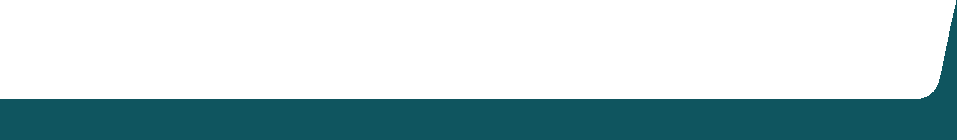 107 - Qualidade ISO 9001 - Uma Porta para a Excelência - versão 01
Princípios de gestão da qualidade
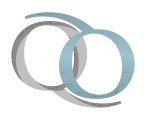 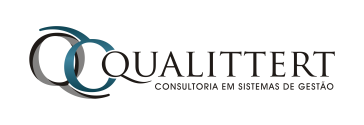 5 - Melhoria
As organizações de sucesso têm um foco contínuo na melhoria.
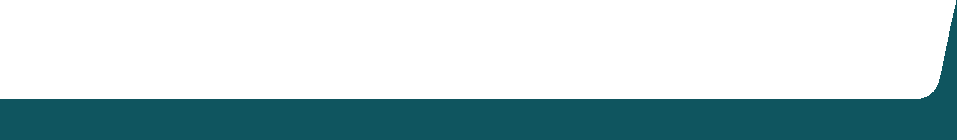 107 - Qualidade ISO 9001 - Uma Porta para a Excelência - versão 01
Princípios de gestão da qualidade
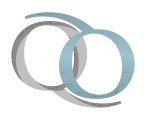 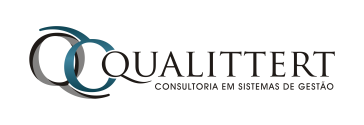 6 – Tomada de decisão com base em evidência
Decisões com base na análise e avaliação de dados e informações são mais propensas a produzir resultados desejados.
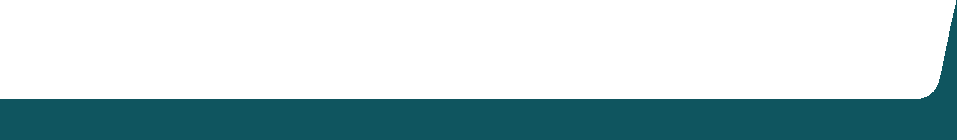 107 - Qualidade ISO 9001 - Uma Porta para a Excelência - versão 01
Princípios de gestão da qualidade
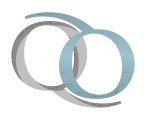 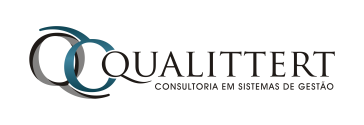 7 – Gestão de relacionamento
Para o sucesso sustentado, as organizações gerenciam seus relacionamentos com as partes interessadas pertinentes, como provedores.
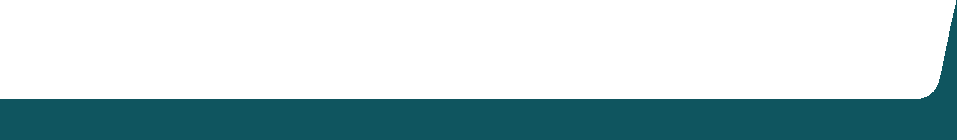 107 - Qualidade ISO 9001 - Uma Porta para a Excelência - versão 01
3 – ABORDAGEM DE PROCESSO
Mapa da melhoria contínua
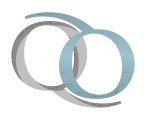 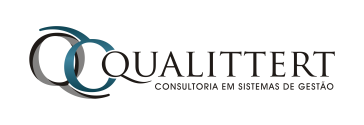 Satisfação do Cliente
RECURSOS
Alta Direção
SGQ
CLIENTE
(requisitos)
CLIENTE
(produto/serviço)
Atendimento
Recepção
Agendamento
Enfermagem
Compras
Financeiro
RH
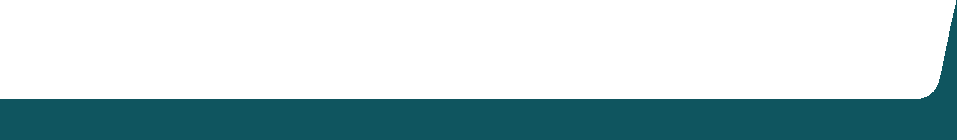 TI
APOIO
107 - Qualidade ISO 9001 - Uma Porta para a Excelência - versão 01
Mapa de processo
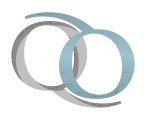 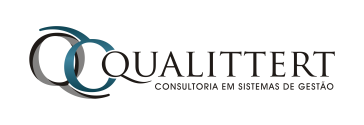 Agendamento
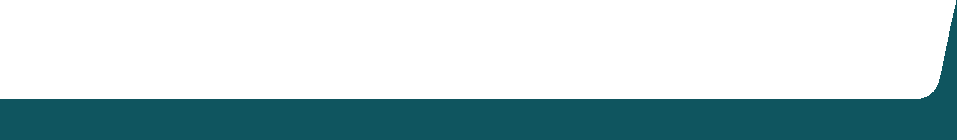 107 - Qualidade ISO 9001 - Uma Porta para a Excelência - versão 01
4 – CICLO PDCA
Ciclo PDCA
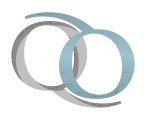 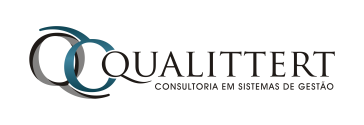 Deming levou ao Japão em 1950
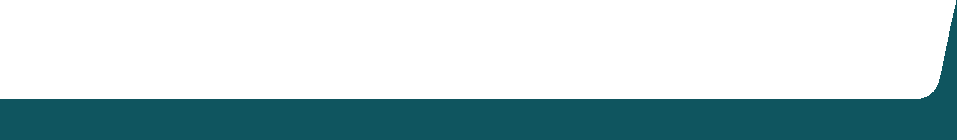 107 - Qualidade ISO 9001 - Uma Porta para a Excelência - versão 01
5 – FERRAMENTAS DA QUALIDADE
5W2H
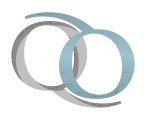 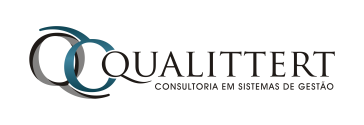 Ferramenta utilizada para estabelecer um plano de ação, de maneira a se conhecer todas as variáveis envolvidas.

Pode-se também utilizar o 5W2H para descrever uma não conformidade, trocando-se o “WHY” por “WHICH”
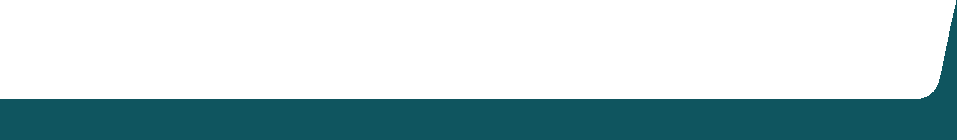 107 - Qualidade ISO 9001 - Uma Porta para a Excelência - versão 01
5W2H
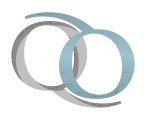 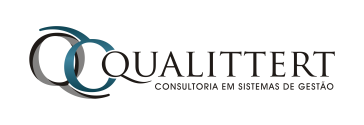 Modelo conceitual
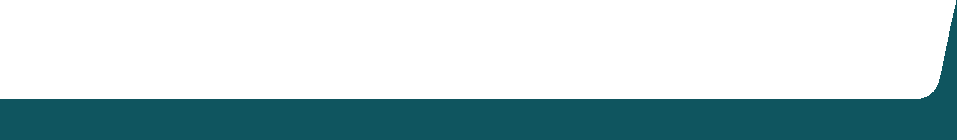 107 - Qualidade ISO 9001 - Uma Porta para a Excelência - versão 01
5W2H
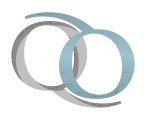 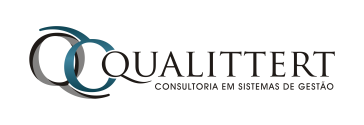 Propondo ações para atacar a causa raíz
AUSÊNCIA DE FIFO NO ESTOQUE DE TINTA
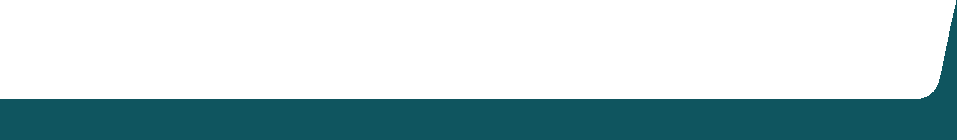 107 - Qualidade ISO 9001 - Uma Porta para a Excelência - versão 01
Brainstorming
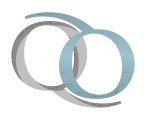 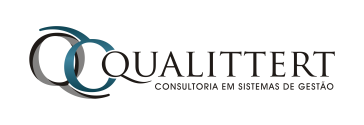 Seu objetivo é criar tantas ideias quanto possível no menor espaço de tempo.

Pode ser usado de formas diferentes:

Estruturado: metodologia definida

Não estruturado: sem formalização
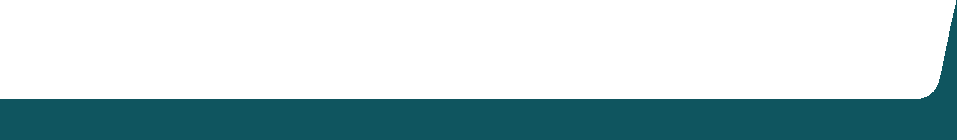 107 - Qualidade ISO 9001 - Uma Porta para a Excelência - versão 01
Brainstorming
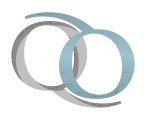 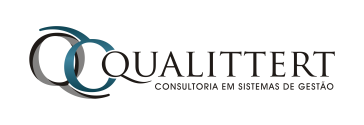 Brainstorming - Estruturado
Nesta forma, todas as pessoas devem dar uma ideia a cada rodada, ou “passar a vez” até que chegue sua próxima vez;

Esse método incentiva até mesmo as pessoas mais tímidas a participar da análise. Contudo, pode criar certa pressão sobre o participante.
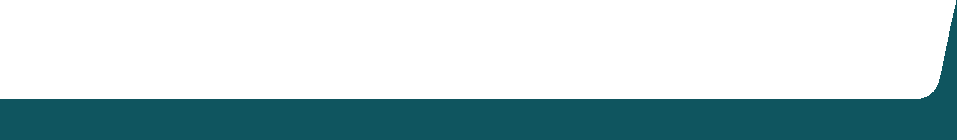 107 - Qualidade ISO 9001 - Uma Porta para a Excelência - versão 01
Brainstorming
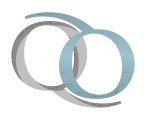 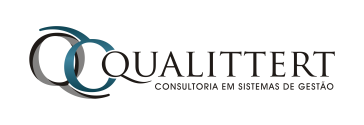 Brainstorming – Não estruturado
Nesta forma, os membros do grupo simplesmente dão suas ideias conforme elas vão surgindo em suas mentes. Dessa maneira cria-se uma atmosfera mais relaxante, porém há o risco de dominação pelos participantes mais extrovertidos.
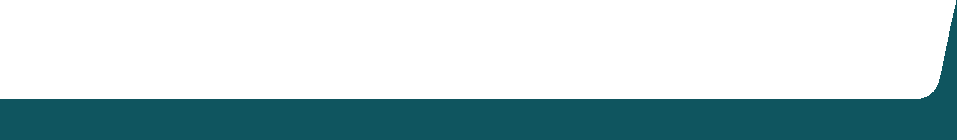 107 - Qualidade ISO 9001 - Uma Porta para a Excelência - versão 01
Brainstorming
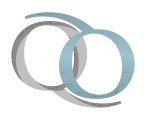 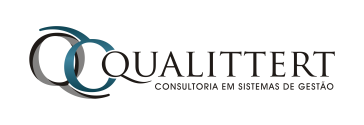 Brainstorming – ATENÇÃO
Nunca critique ideias;

Escrever num flip-chart ou quadro todas as ideias fornecidas. A exposição das ideias à todos ao mesmo tempo evita mal-entendidos e serve de estímulo para novas ideias;

Todos devem concordar com a ideia, ou esta deve ser repensada e reescrita;

Escrever as palavras do participante. Não interpretá-las;

Um Brainstorming de 10 á 15 minutos é suficiente.
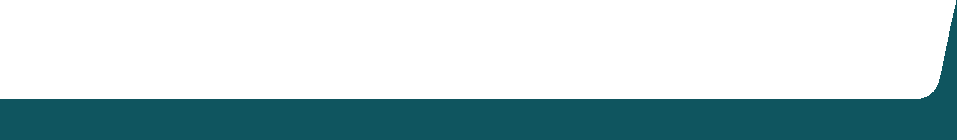 107 - Qualidade ISO 9001 - Uma Porta para a Excelência - versão 01
Brainstorming
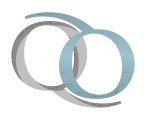 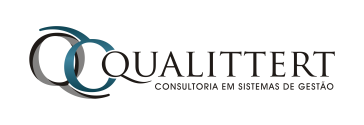 Modelo
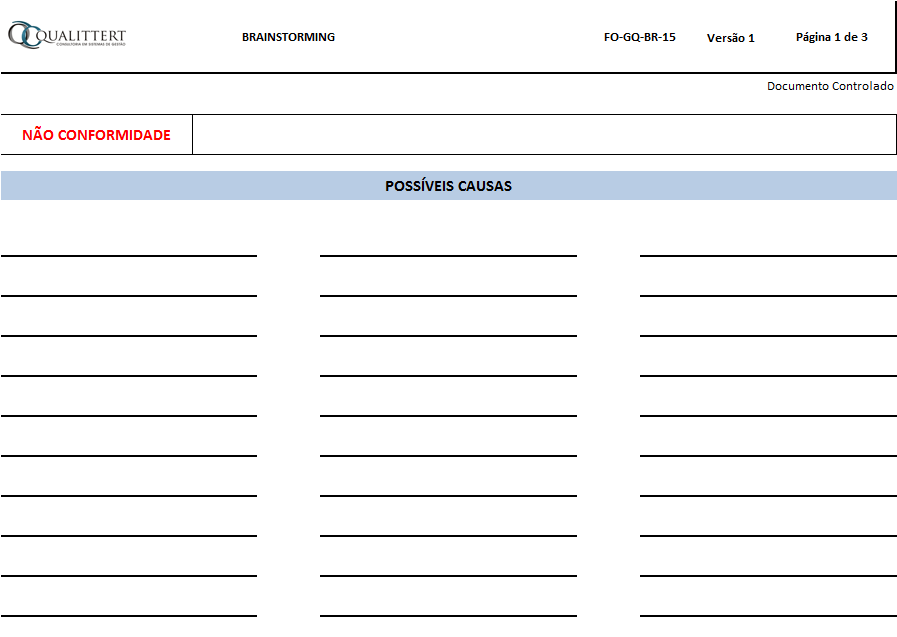 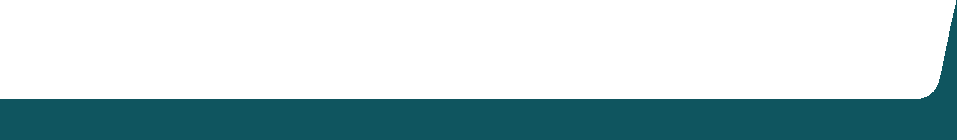 107 - Qualidade ISO 9001 - Uma Porta para a Excelência - versão 01
6 – EXCELÊNCIA NO ATENDIMENTO AO CLIENTE
O que pode impactar no cliente?
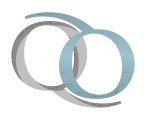 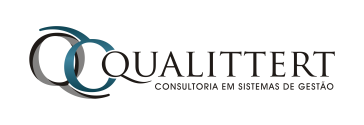 Fatores que constituem o processo:
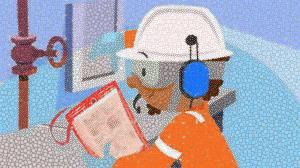 M2
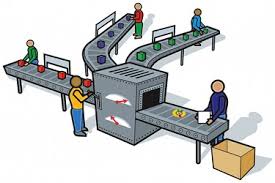 M4
M1
M3
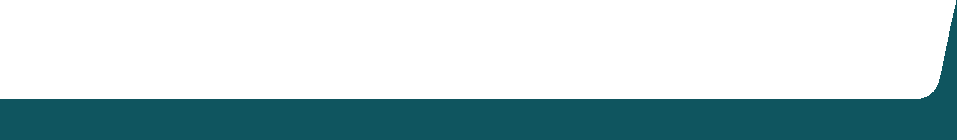 107 - Qualidade ISO 9001 - Uma Porta para a Excelência - versão 01
O que pode impactar no cliente?
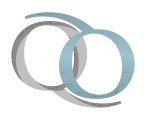 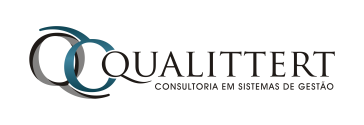 M2
A combinação entre:
Conhecimento do trabalho (M1) + Maneira correta de executar (M2) + Características adequadas de máquinas e equipamentos (M3) + Especificação do material (M4), resulta em:


“CONDIÇÕES RELATIVAS AO PROCESSO E A TUDO AQUILO QUE GIRA EM TORNO DESTE PARA EVITAR O DEFEITO”
SE UM DESSES FATORES ESTIVER FORA DE CONTROLE (ERRO), CONSEQUENTEMENTE TEREMOS UM PRODUTO/SERVIÇO COM DEFEITO
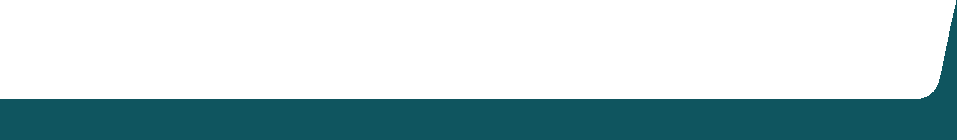 107 - Qualidade ISO 9001 - Uma Porta para a Excelência - versão 01
Erro x Defeito
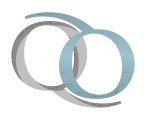 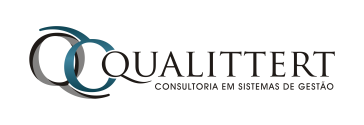 Defeito: não conformidade relacionada a um uso pretendido ou especificado (3.6.10 ABNT NBR ISO 9000:2015)
CAUSA
Erros
Falhas
EFEITO/RESULTADO
Defeitos
Produtos incompletos ou incorretos
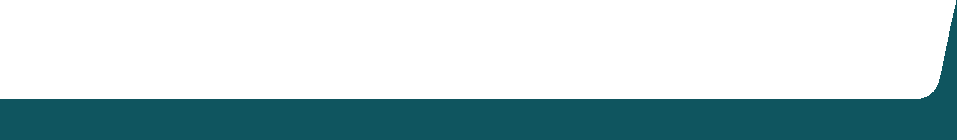 107 - Qualidade ISO 9001 - Uma Porta para a Excelência - versão 01
Impacto do defeito
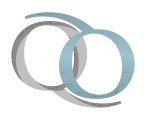 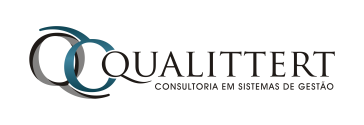 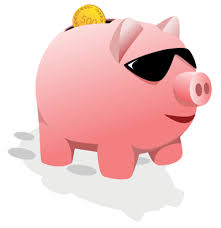 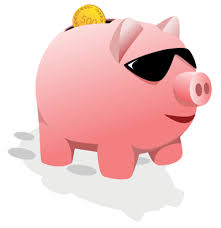 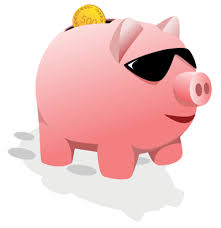 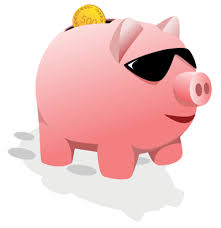 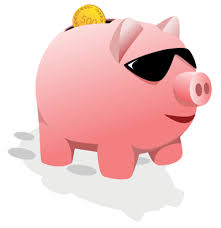 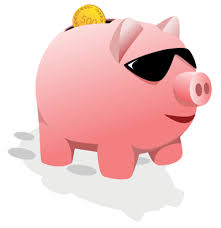 ?
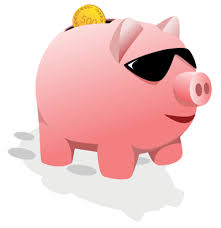 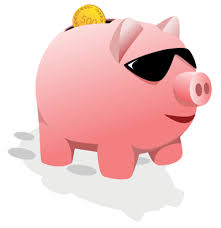 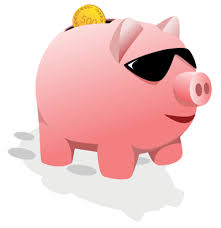 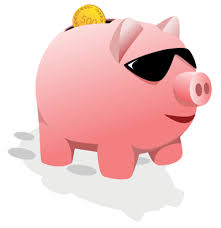 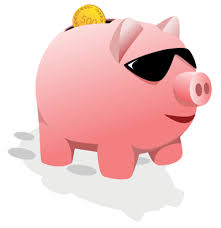 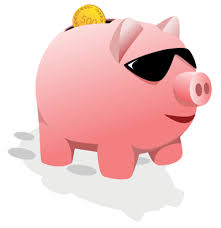 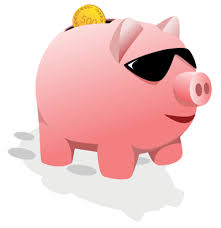 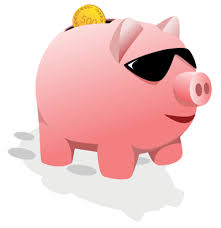 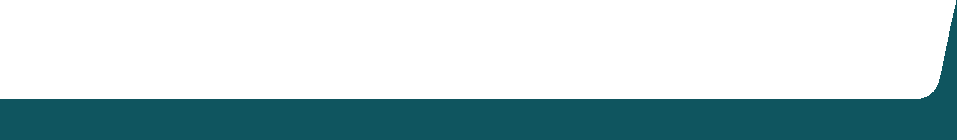 107 - Qualidade ISO 9001 - Uma Porta para a Excelência - versão 01
7 – PROGRAMA 5S
O que é o Método 5S?
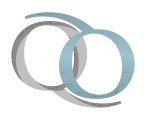 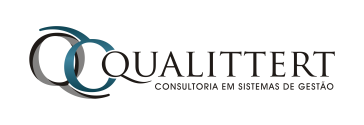 BUSCA A QUALIDADE TOTAL
PROGRAMA DE MELHORIA
(SIMPLICIDADE)
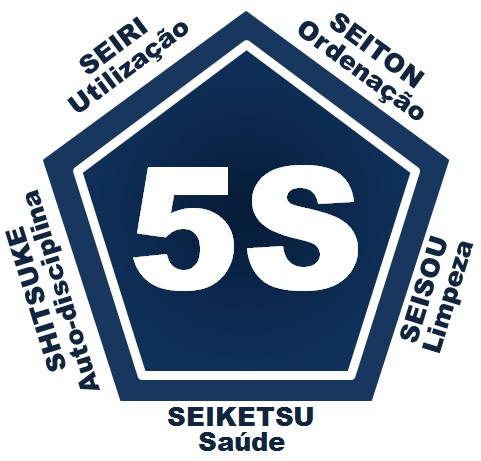 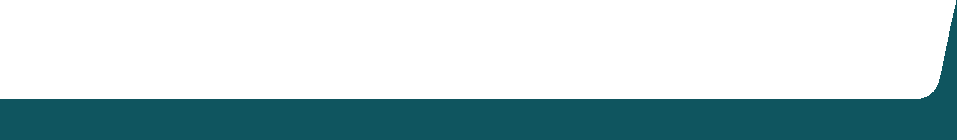 Padronizar
107 - Qualidade ISO 9001 - Uma Porta para a Excelência - versão 01
Kaoru Ishikawa em 1950
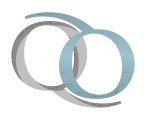 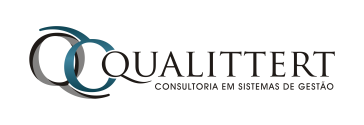 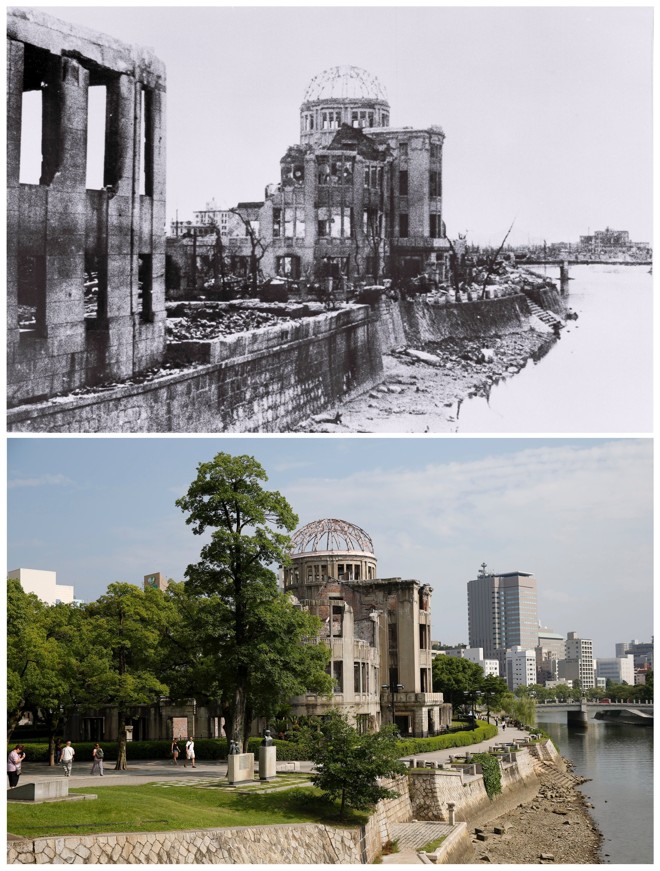 Origem no Japão após a Segunda Guerra Mundial
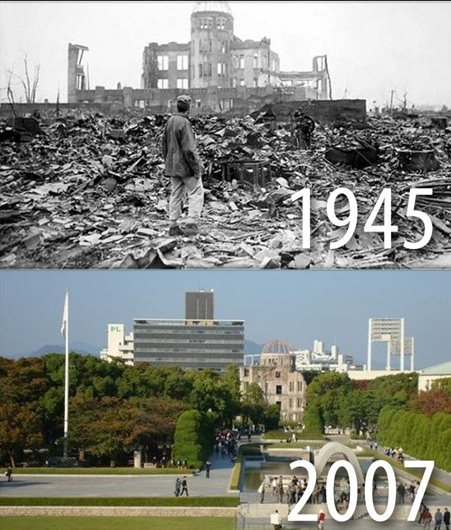 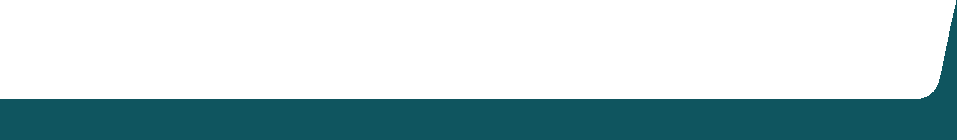 CHEGOU NO BRASIL EM 1991
107 - Qualidade ISO 9001 - Uma Porta para a Excelência - versão 01
Disseminação
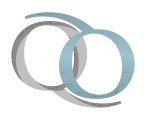 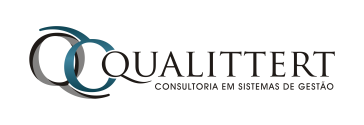 Quem utiliza no Brasil?
Petrobrás;
Volkswagen;
Ford;
General Motors;
outros.
O programa dá certo!!!
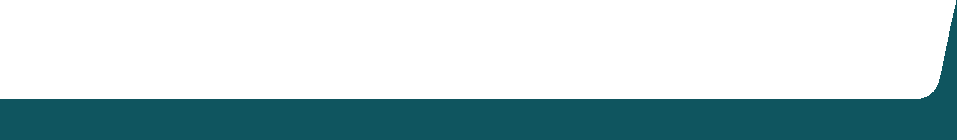 107 - Qualidade ISO 9001 - Uma Porta para a Excelência - versão 01
Os 5 sensos
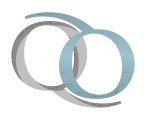 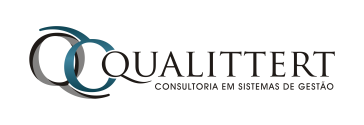 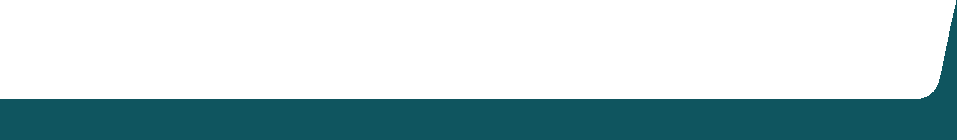 107 - Qualidade ISO 9001 - Uma Porta para a Excelência - versão 01
Resultados
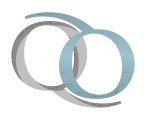 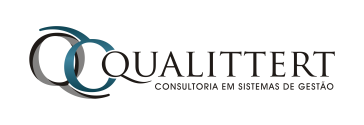 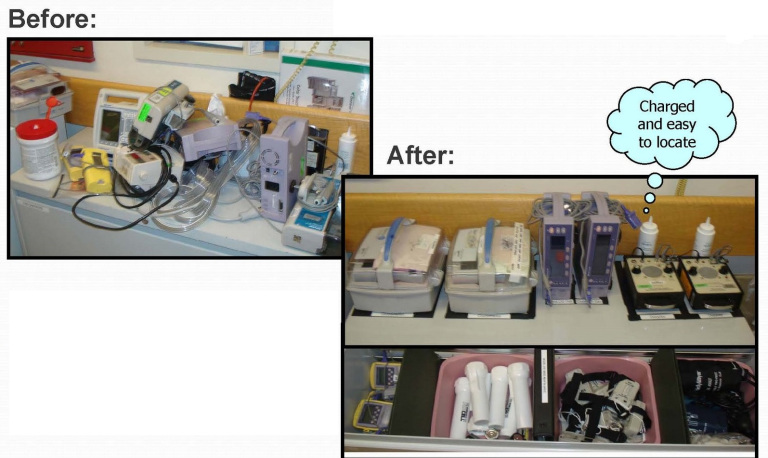 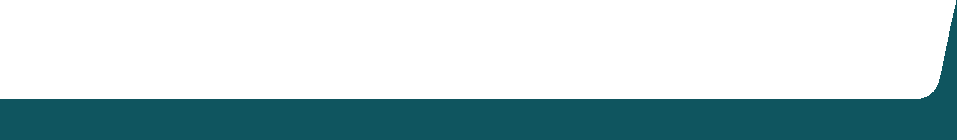 107 - Qualidade ISO 9001 - Uma Porta para a Excelência - versão 01
Resultados
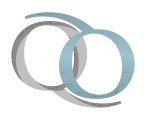 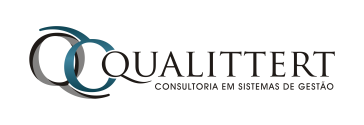 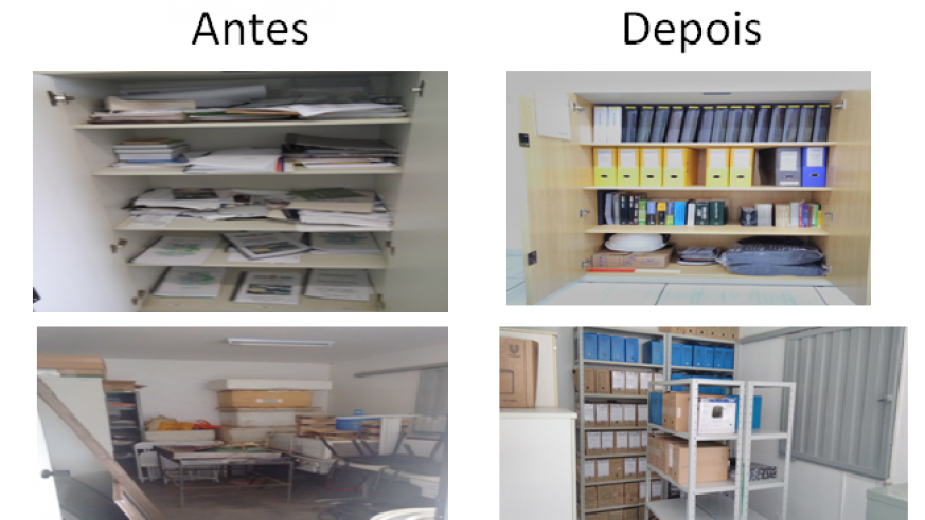 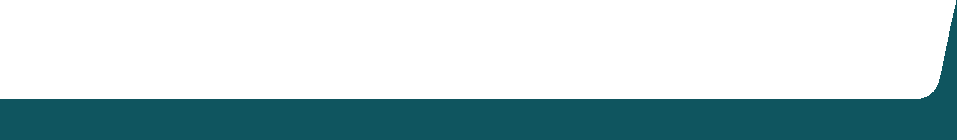 107 - Qualidade ISO 9001 - Uma Porta para a Excelência - versão 01
Resultados
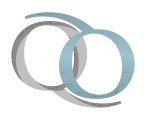 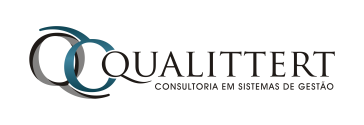 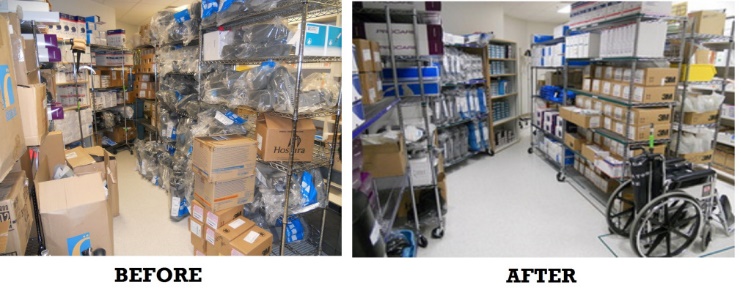 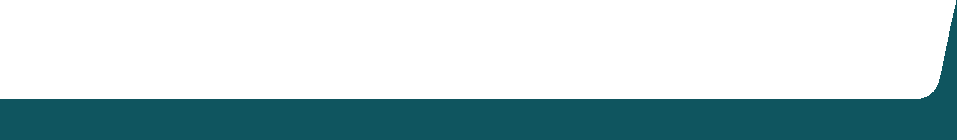 107 - Qualidade ISO 9001 - Uma Porta para a Excelência - versão 01
SEIRI - utilização
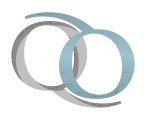 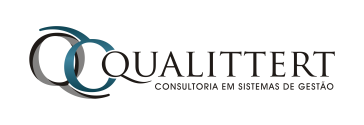 É identificar o que é necessário e desnecessário no seu local de trabalho.
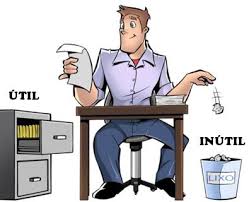 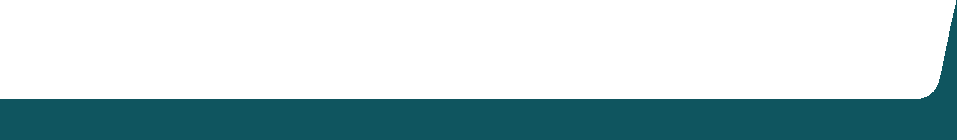 107 - Qualidade ISO 9001 - Uma Porta para a Excelência - versão 01
SEIRI - utilização
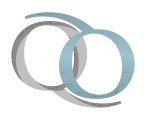 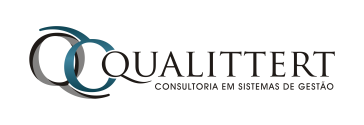 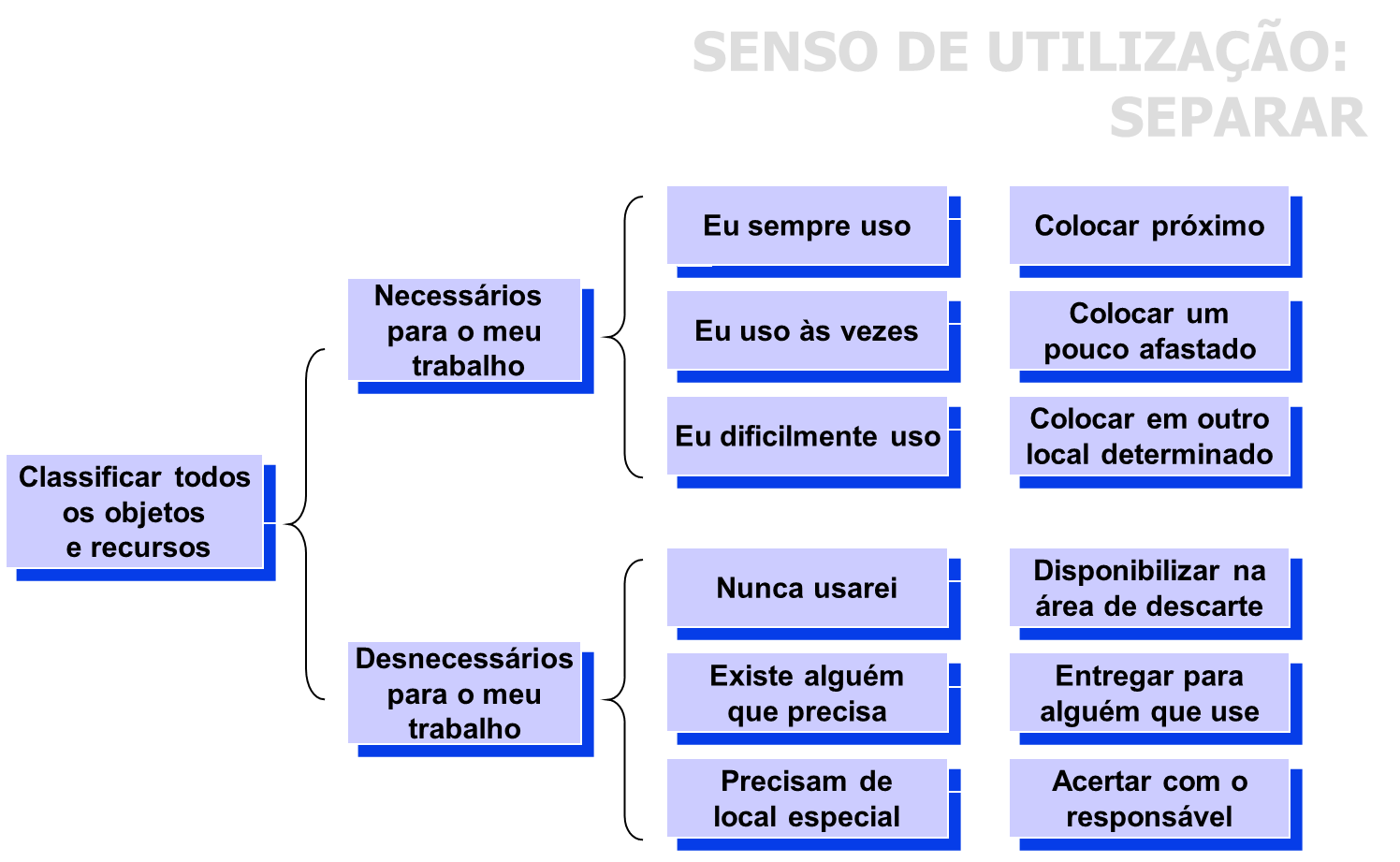 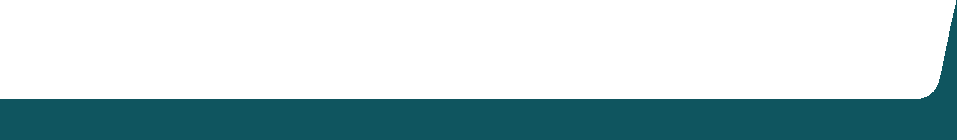 107 - Qualidade ISO 9001 - Uma Porta para a Excelência - versão 01
SEITON – organização
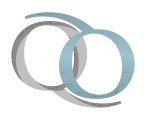 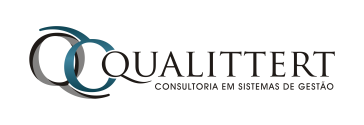 Colocar as coisas no lugar certo; 
Realizar as atividades na ordem certa.
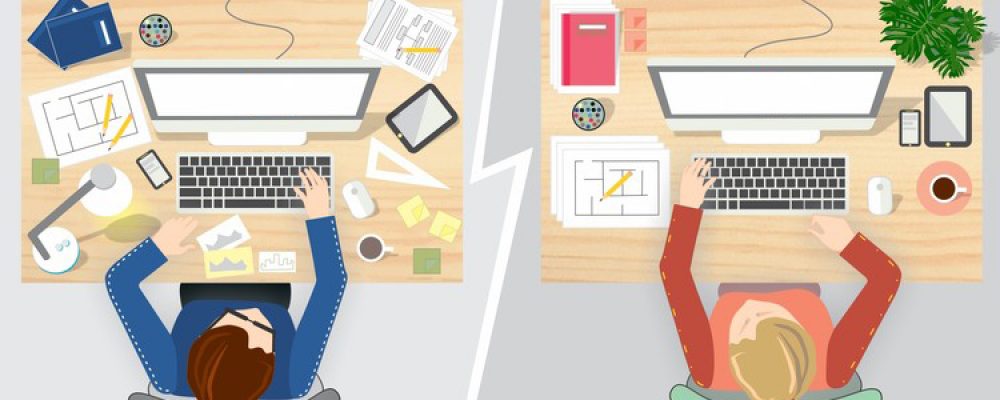 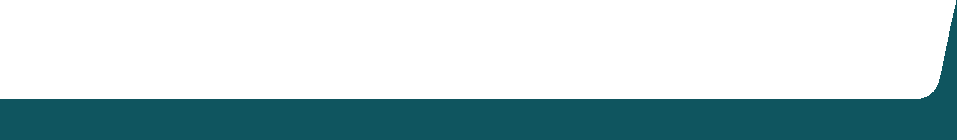 107 - Qualidade ISO 9001 - Uma Porta para a Excelência - versão 01
SEITON – organização
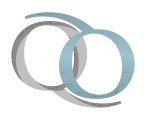 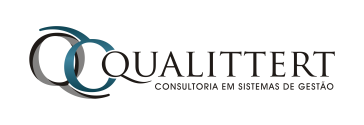 Economia de tempo
Diminuição do cansaço físico
Visual agradável
Satisfação pessoal
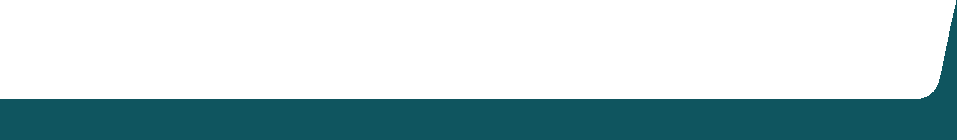 107 - Qualidade ISO 9001 - Uma Porta para a Excelência - versão 01
SEISO – limpeza
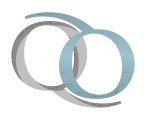 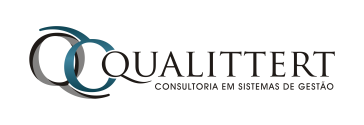 Eliminar lixo, sujeiras e tudo que for desnecessário, mantendo tudo sempre limpo e agir na causa fundamental.
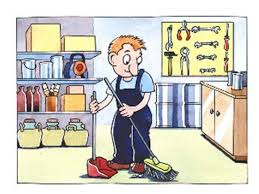 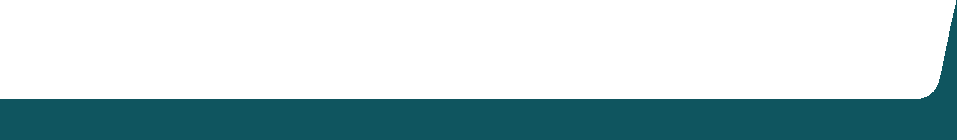 107 - Qualidade ISO 9001 - Uma Porta para a Excelência - versão 01
SEISO – limpeza
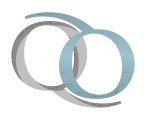 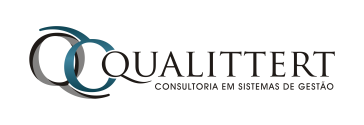 Limpar o que está sujo
Educar para não sujar
Descobrir e eliminar as fontes de sujeira
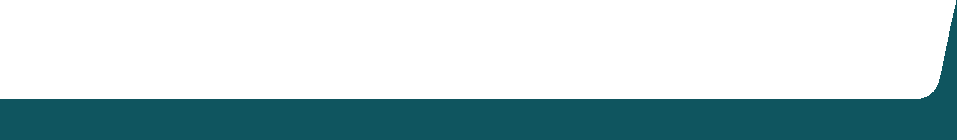 107 - Qualidade ISO 9001 - Uma Porta para a Excelência - versão 01
SEIKETSU – padronização
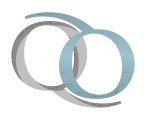 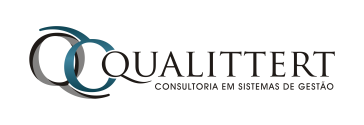 Executar as atividades da maneira que foi planejado e estabelecido, buscando uniformizar as ações.
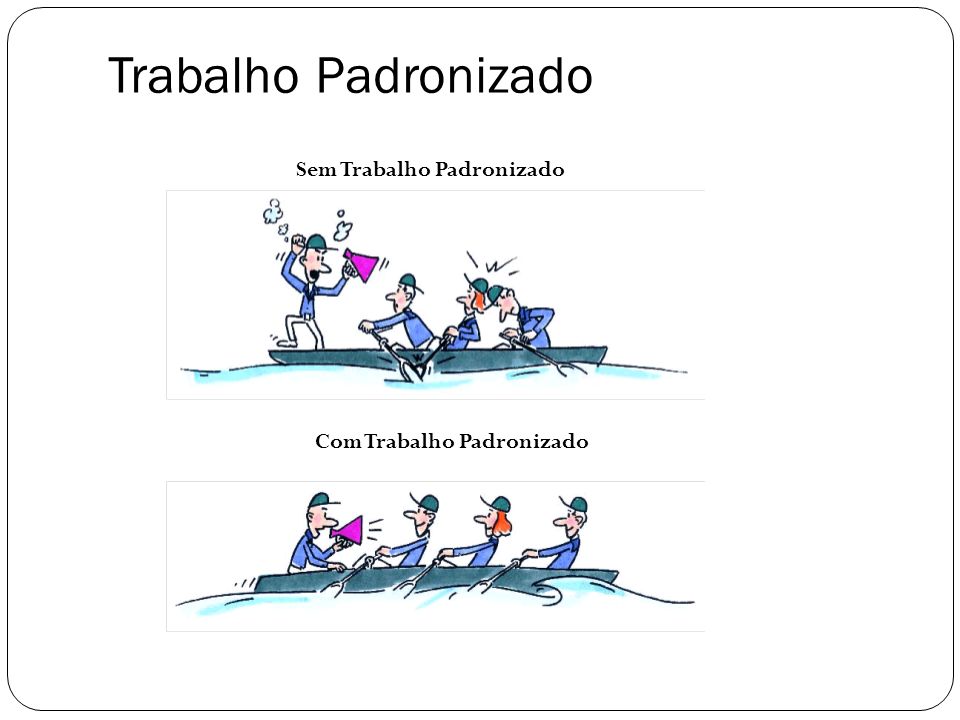 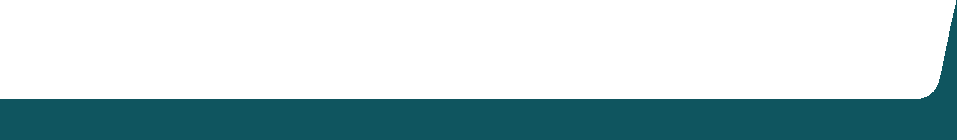 107 - Qualidade ISO 9001 - Uma Porta para a Excelência - versão 01
SEIKETSU – padronização
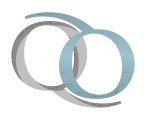 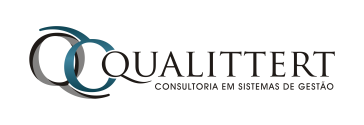 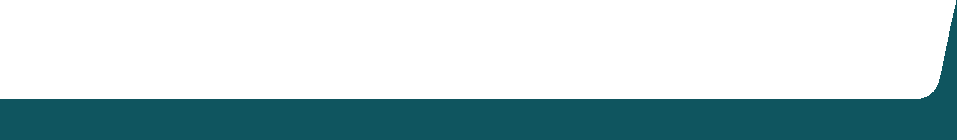 107 - Qualidade ISO 9001 - Uma Porta para a Excelência - versão 01
SHITSUKE – autodisciplina
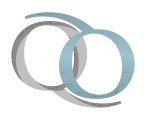 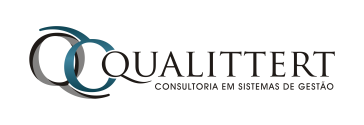 É respeitar, cumprir e manter acordos, obedecendo normas e regulamentos estabelecidos.
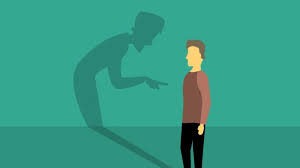 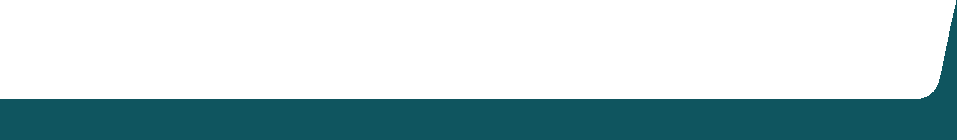 107 - Qualidade ISO 9001 - Uma Porta para a Excelência - versão 01
SHITSUKE – autodisciplina
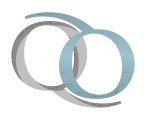 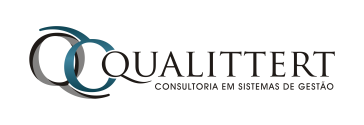 Tornar o programa 5S um hábito de vida
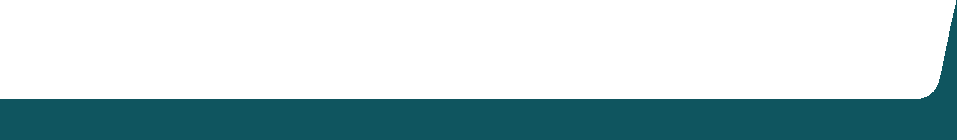 107 - Qualidade ISO 9001 - Uma Porta para a Excelência - versão 01
8 – CONSIDERAÇÕES FINAIS
Considerações finais
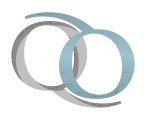 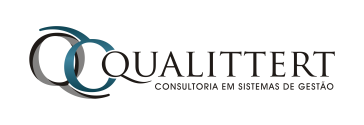 OUTROS TREINAMENTOS
GESTÃO DE FORNECEDORES
O PAPEL DA ALTA DIREÇÃO
7 FERRAMENTAS DA QUALIDADE
GESTÃO DE RESÍDUOS  SÓLIDOS
GESTÃO DE RISCOS
AUDITOR INTERNO
FMEA
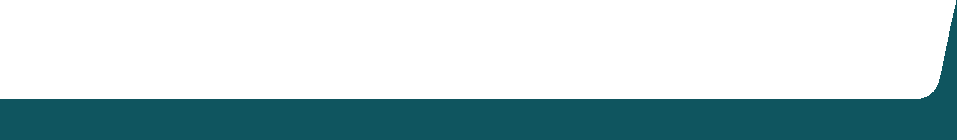 107 - Qualidade ISO 9001 - Uma Porta para a Excelência - versão 01
MUITO OBRIGADO!!!
Contato
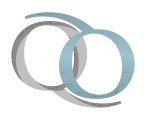 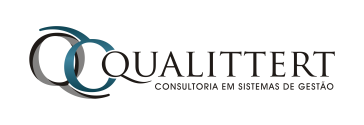 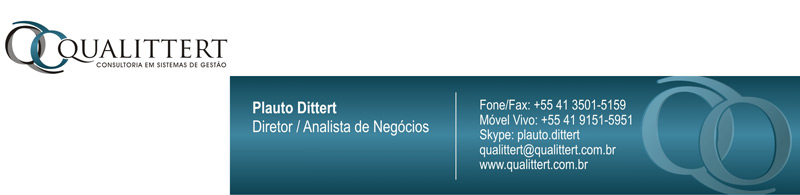 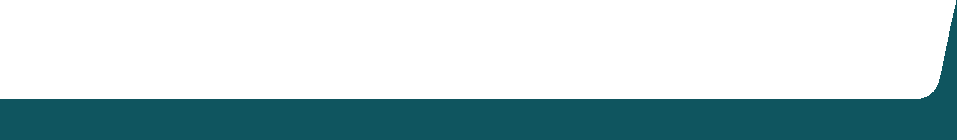 107 - Qualidade ISO 9001 - Uma Porta para a Excelência - versão 01